Modeling Diffuse X-ray Emission around the Galactic Center from Colliding Stellar Winds
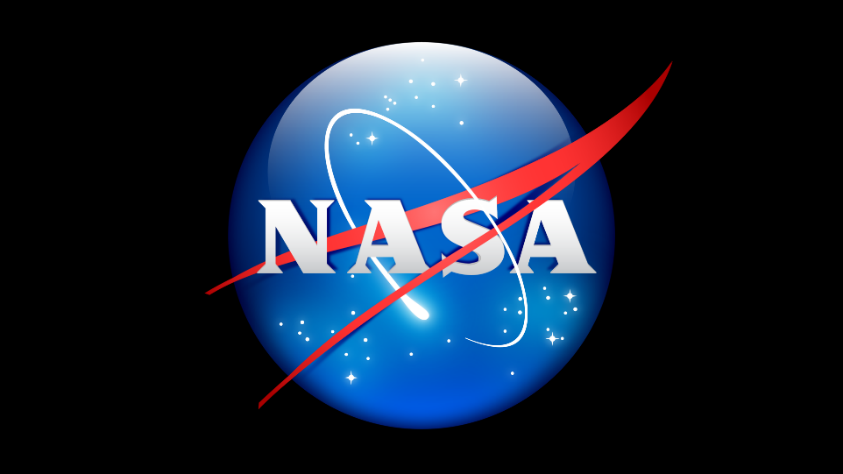 Christopher M. P. Russell
NASA/GSFC


Jorge Cuadra	Pontificia Universidad Católica de Chile
Daniel Wang	University of Massachusetts Amherst
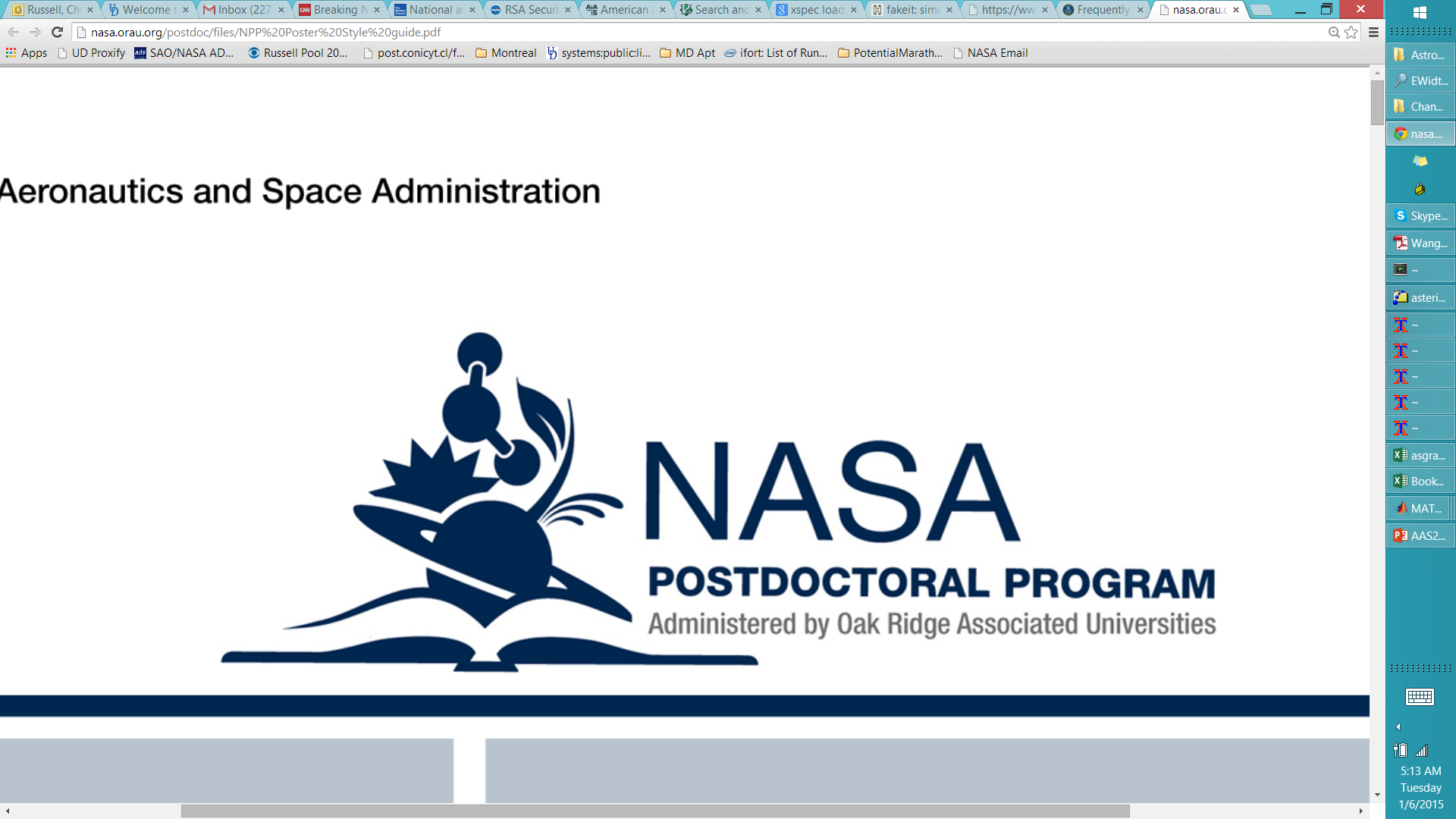 (PI K. Baganoff)
Observations – Chandra XVP
X-ray Visionary Program
25”
3Ms

Diffuse emission

Emission from   SMBH   PWN G359
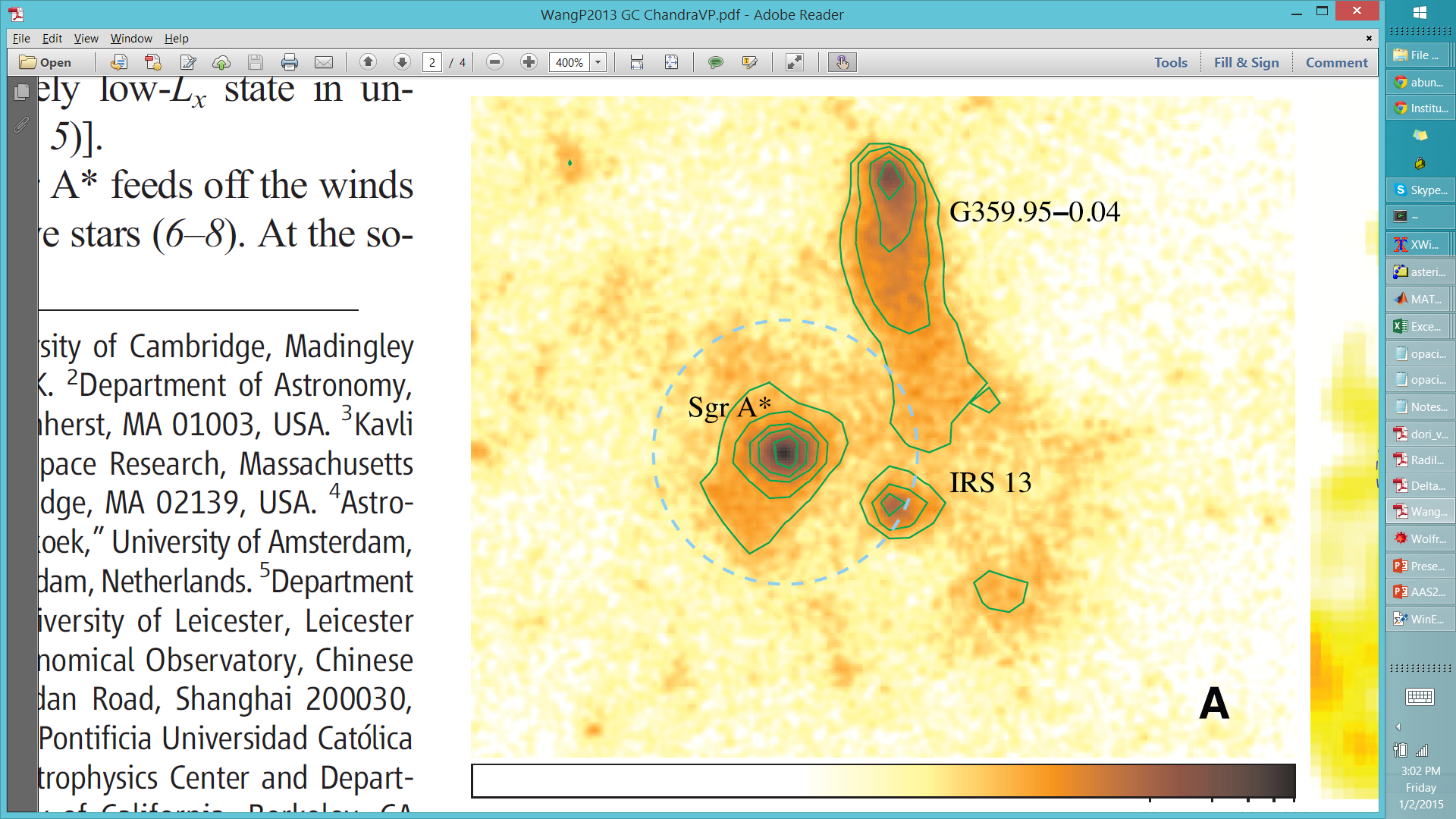 20”
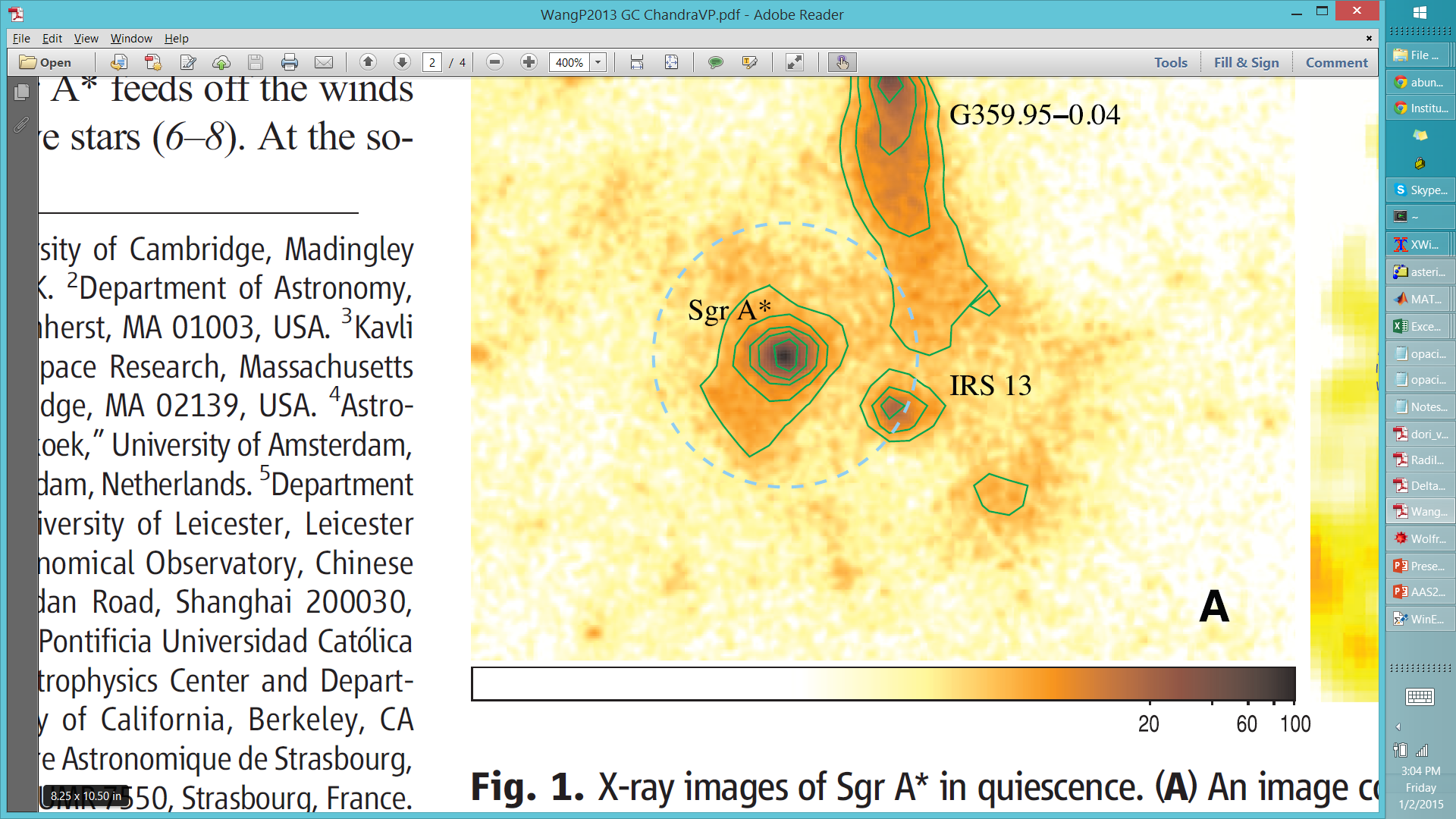 Wang+13
Chandra 0th Order ACIS-S/HETG
1-9 keV
(PI K. Baganoff)
Observations – Chandra XVP
X-ray Visionary Program
25”
3Ms

Diffuse emission

Emission from   SMBH   PWN G359
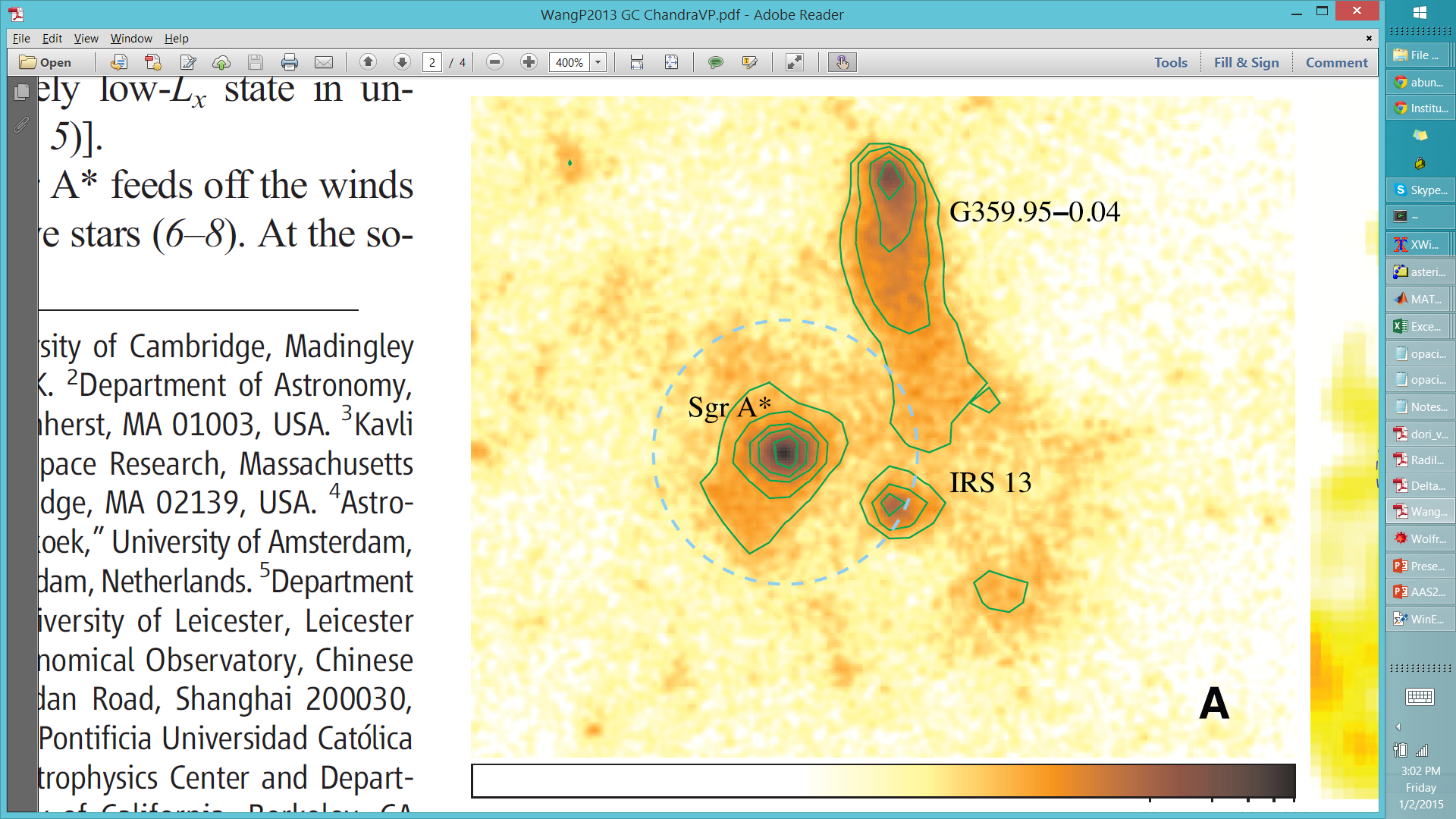 20”
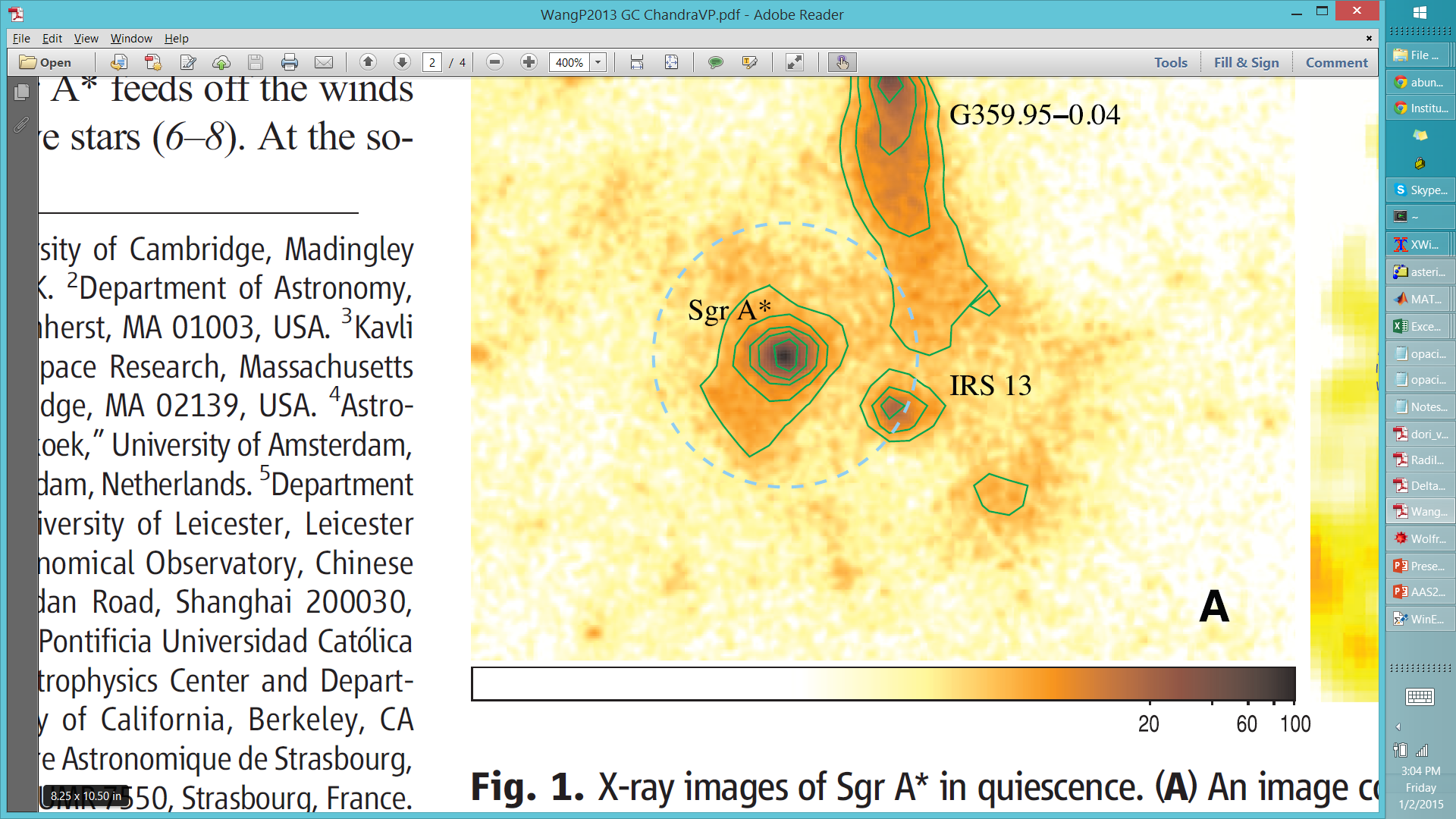 Wang+13
Chandra 0th Order ACIS-S/HETG
1-9 keV
Hydrodynamics - SPH (Cuadra+08)
smoothed particle hydrodynamics
30 Wolf-Rayet stars within 12”
Orbits, wind properties known moderately well
dM/dt ~ 0.5-10 x 10-5 Msun/yr
Largest mass-loss-rate objects in vicinity
v∞ ~ 600-2500 km/s
Shocks -> thermal X-rays










a
Hydrodynamics - SPH (Cuadra+08)
30 Wolf-Rayet stars within 12”
Orbits, wind properties known moderately well
dM/dt ~ 0.5-10 x 10-5 Msun/yr
Largest mass-loss-rate objects in vicinity
v∞ ~ 600-2500 km/s
Shocks -> thermal X-rays

Initial condition: run N-Body backwards 1100 yr
Simulation: point masses (stars) eject SPH particles (stellar winds) over 1100 yr to present day

Result: ρ & T structure in r=12” region surrounding SMBH
ColumnDensity
±6”
Cuadra+08
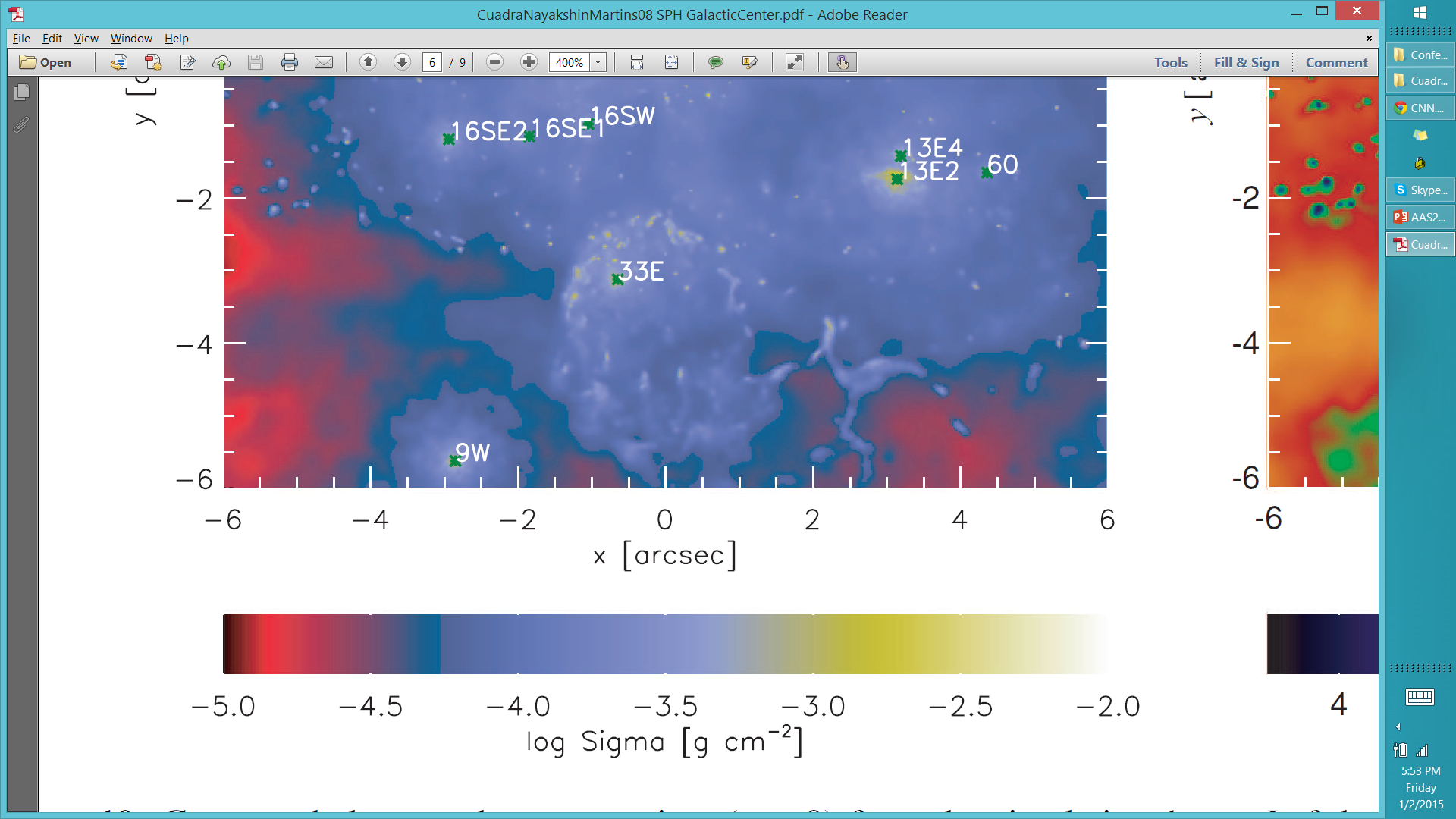 ColumnDensity
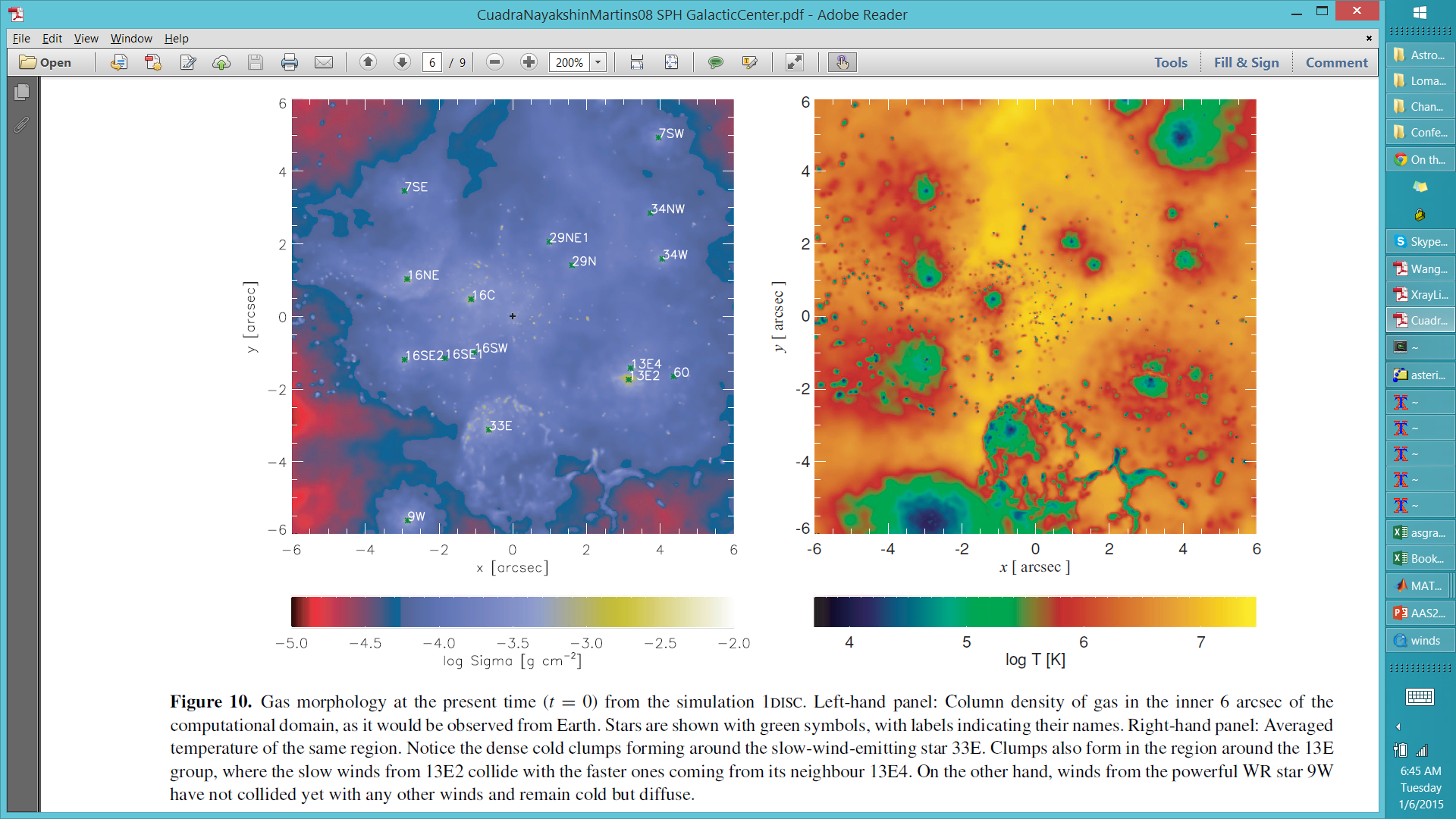 ±6”
Cuadra+08
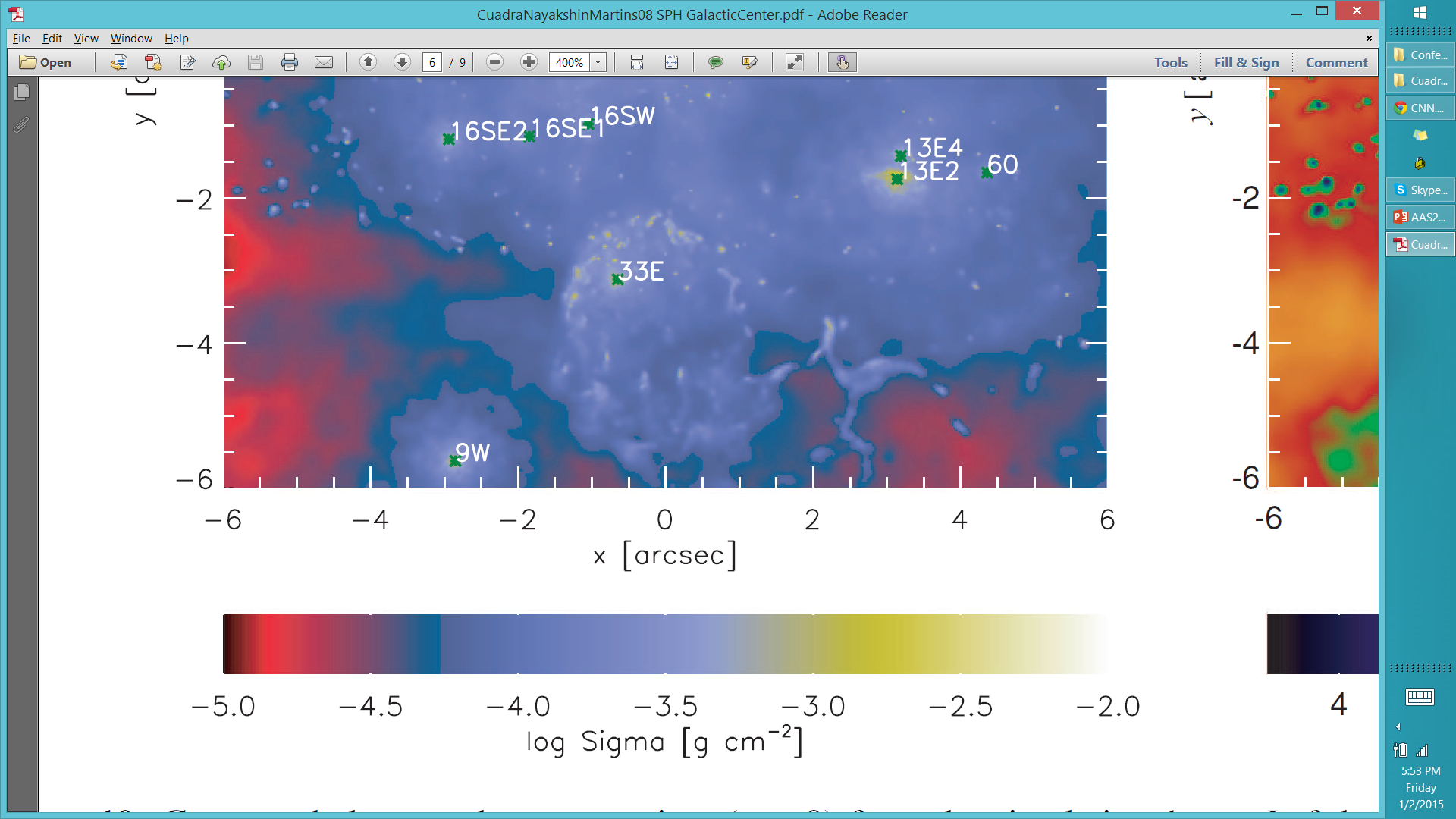 radiatively inefficient accretion flow (RIAF) (Wang+13)
increased X-ray activity in past
(Ponti+10)
SMBH Outflow
Cuadra+15
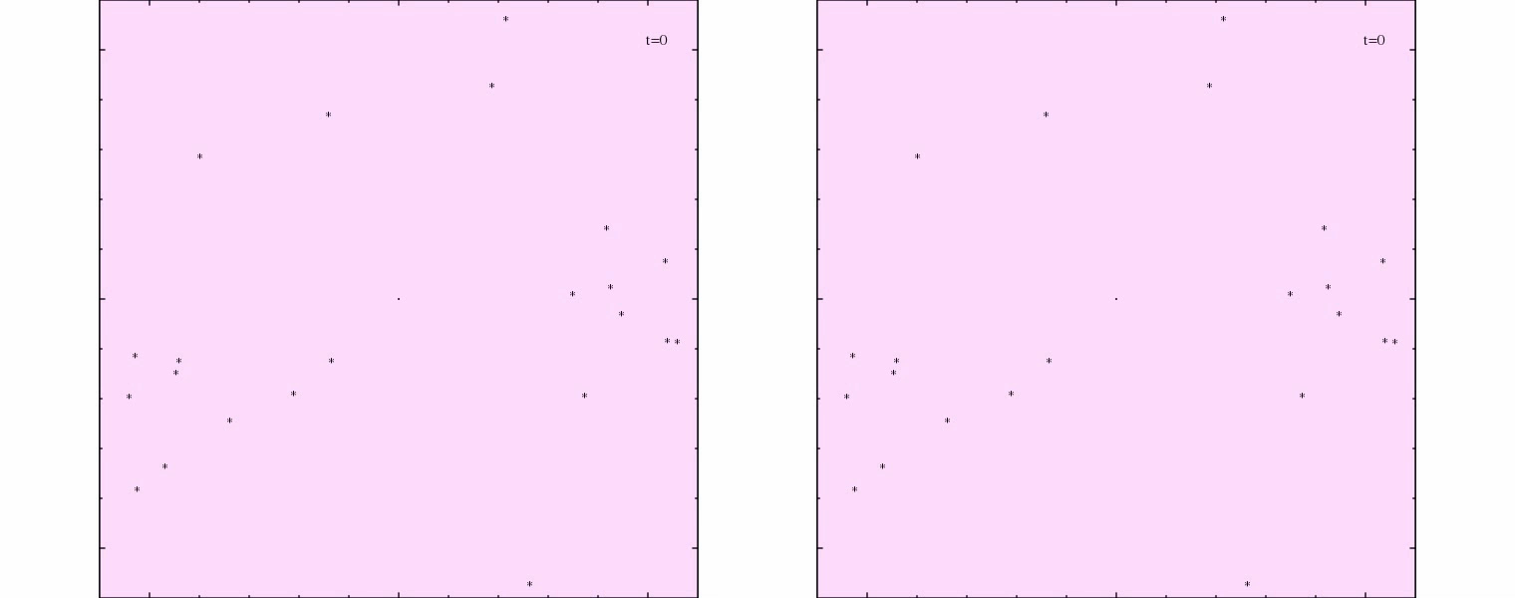 v_outflow = 5e8 km/s         Mdot_out = 1e-4         v_outflow = 1e9 km/s
radiatively inefficient accretion flow (RIAF) (Wang+13)
increased X-ray activity in past
(Ponti+10)
SMBH Outflow
Cuadra+15
v_outflow = 5e8 km/s         Mdot_out = 1e-4         v_outflow = 1e9 km/s
X-ray Calculation (Russell13)
Sum emissivities along 1D rays through simulation
Well into optically thin limit, so don’t need to solve formal solution to radiative transfer 
Radiative transfer program basis: SPLASH (Price07), SPH visualization code

Emissivity: APEC (Smith+01) from XSPEC (Arnaud+97)
Opacity: windtabs (Leutenegger+10)
ISM Opacity: TBabs (Wilms+00) from XSPEC
X-ray Calculation (cont.)
Abundances:
WN8-9 & Ofpe/WN9: CMFGEN models http://kookaburra.phyast.pitt.edu/hillier/web/CMFGEN.htm
WN5-7: Onifer+08
WC8-9: Crowther+07

Response Function Folding
PSF Folding
   -> Direct comparison with observations
	one free parameter: nH (ISM absorbing column)
X-ray Image: Models vs. Data
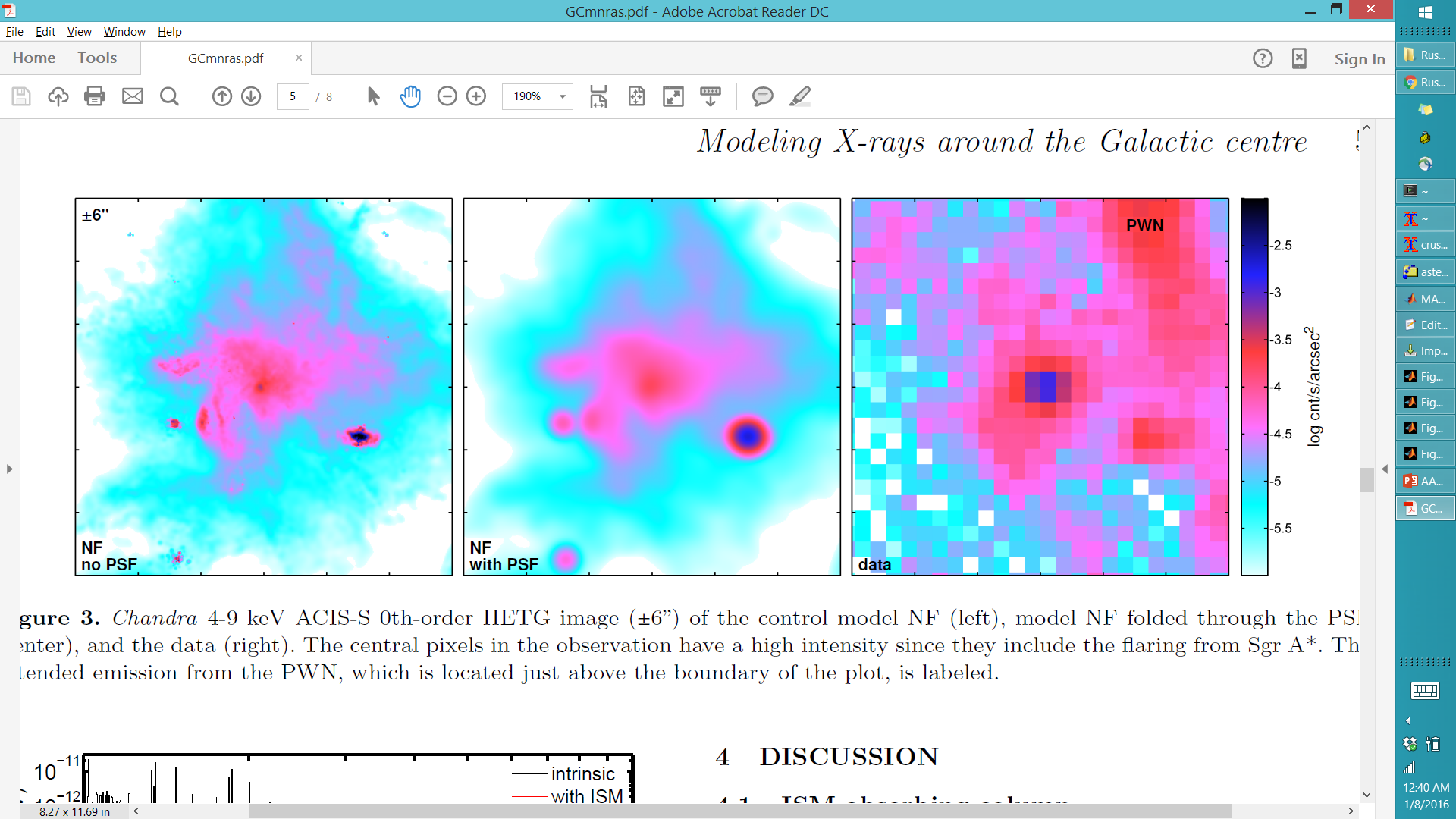 4-9 keV ACIS-S 0th Order HETG	±6”
X-ray Image: Models vs. Data
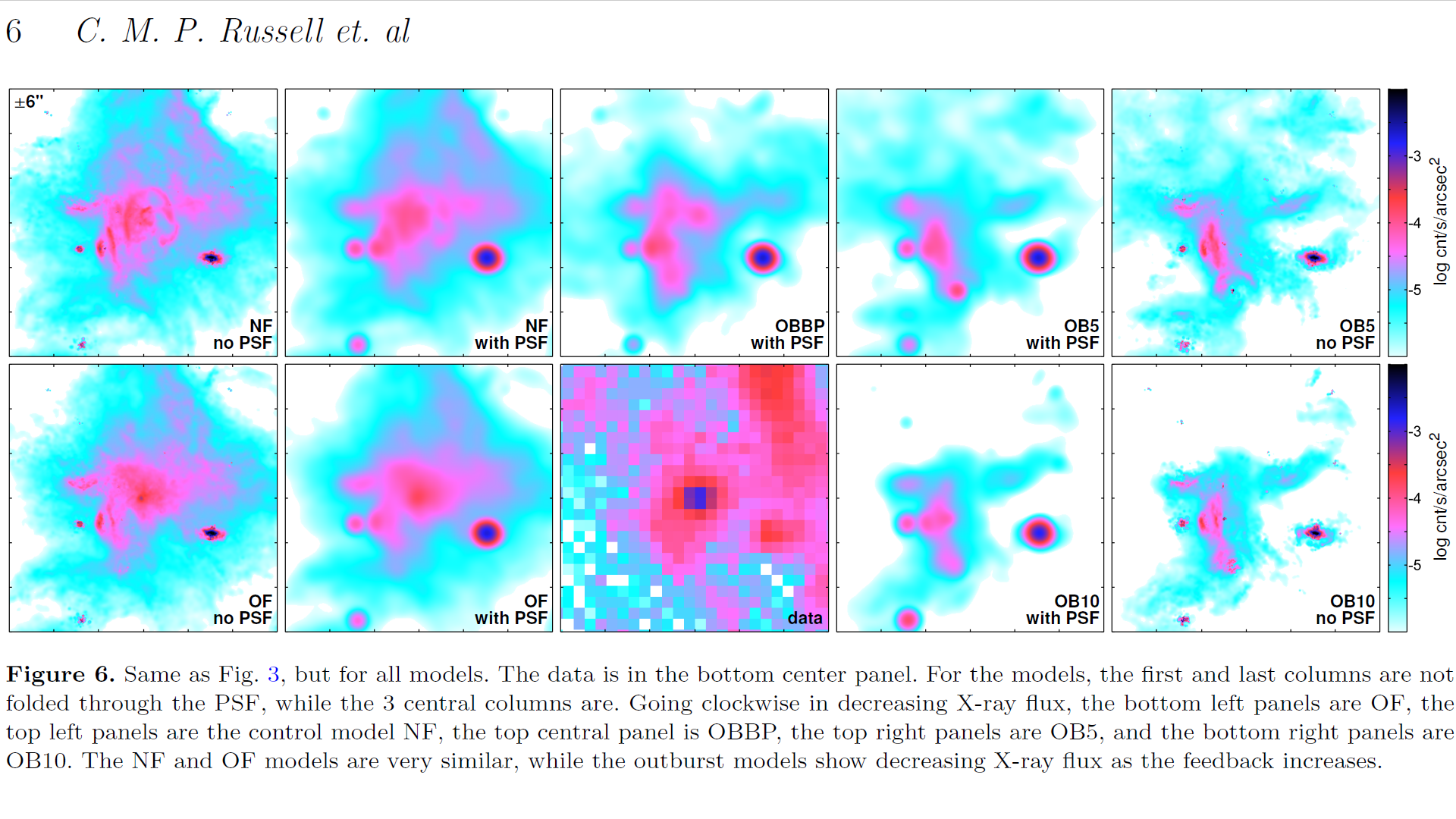 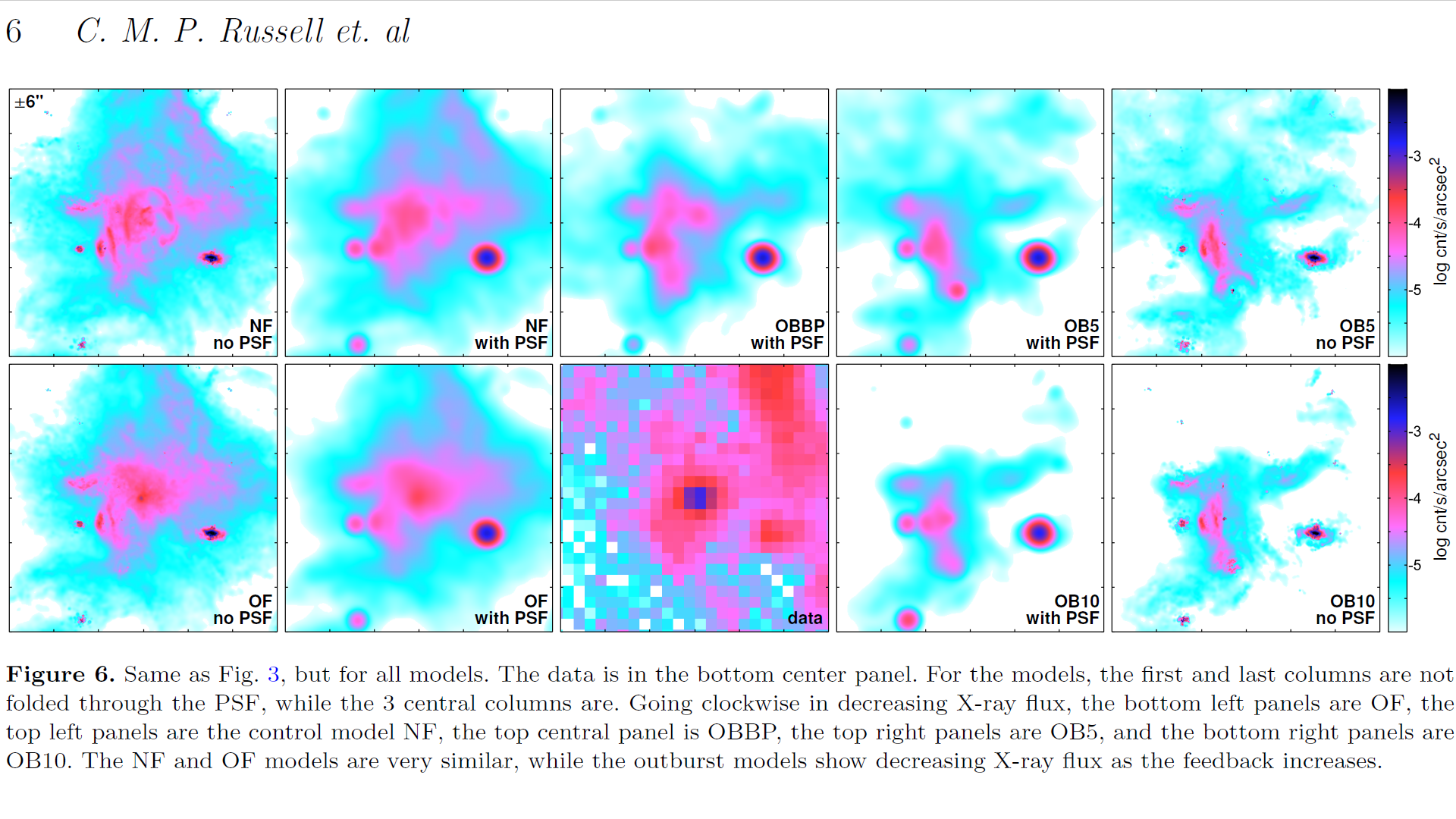 4-9 keV ACIS-S 0th Order HETG	±6”
X-ray Spectra: Models vs. Data
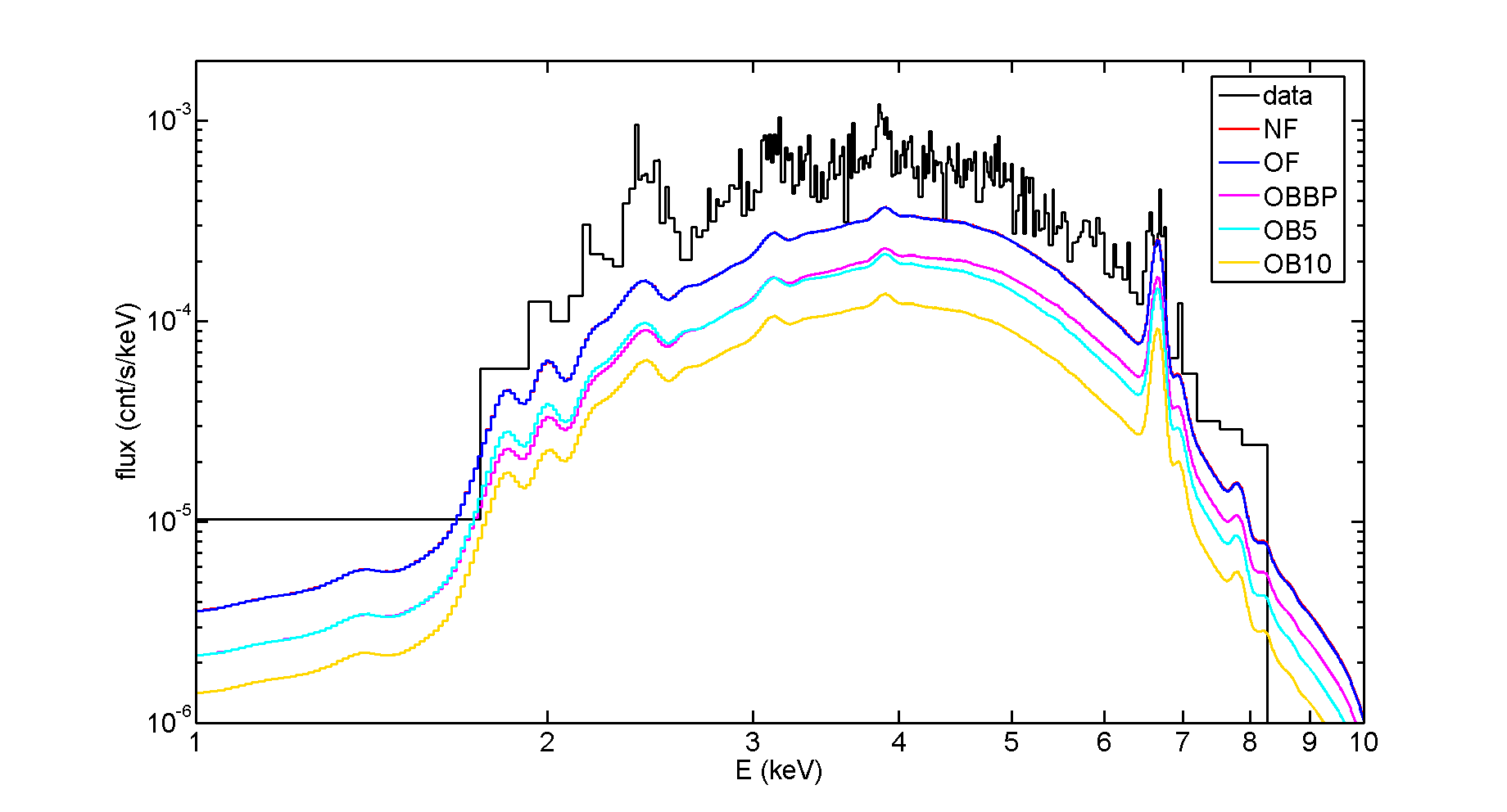 nH=1.3e23 cm-2
ACIS-S 0th Order HETG	               2”-5” excluding IRS13E & PWN
X-ray Spectra: Models vs. Data
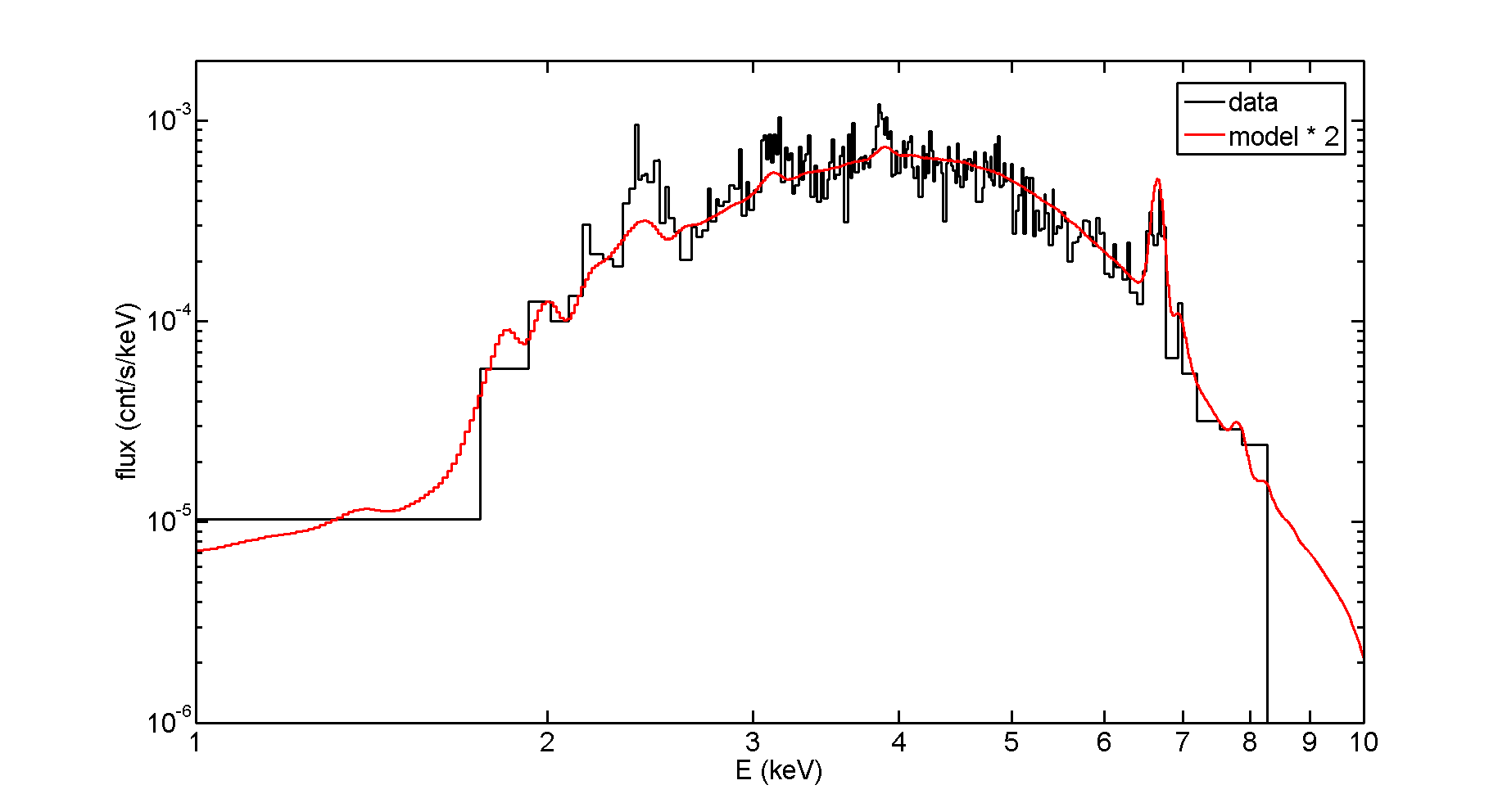 nH=1.3e23 cm-2
Excellent shape agreement
	(not a fit)

Model flux 2x too low
ACIS-S 0th Order HETG	               2”-5” excluding IRS13E & PWN
Summary
3D Hydro + Radiative Transfer -> Model X-ray observation of Galactic center

Spectral shape: excellent agreement -> diffuse emission comes from shocked WR winds

Flux level: 2x too low
Mdot increase of sqrt(2) = 1.4  ->  small adjustment
Add in O stars & binaries

Future Work: Improved hydro methods
SPH method: “pressure-entropy” (Saithoh&Makino13; Hopkins13)
Moving-mesh: GIZMO (Hopkins15)
Extra Slides
ρ
T
6” x 6”
2 keV X-rays
7 keV X-rays
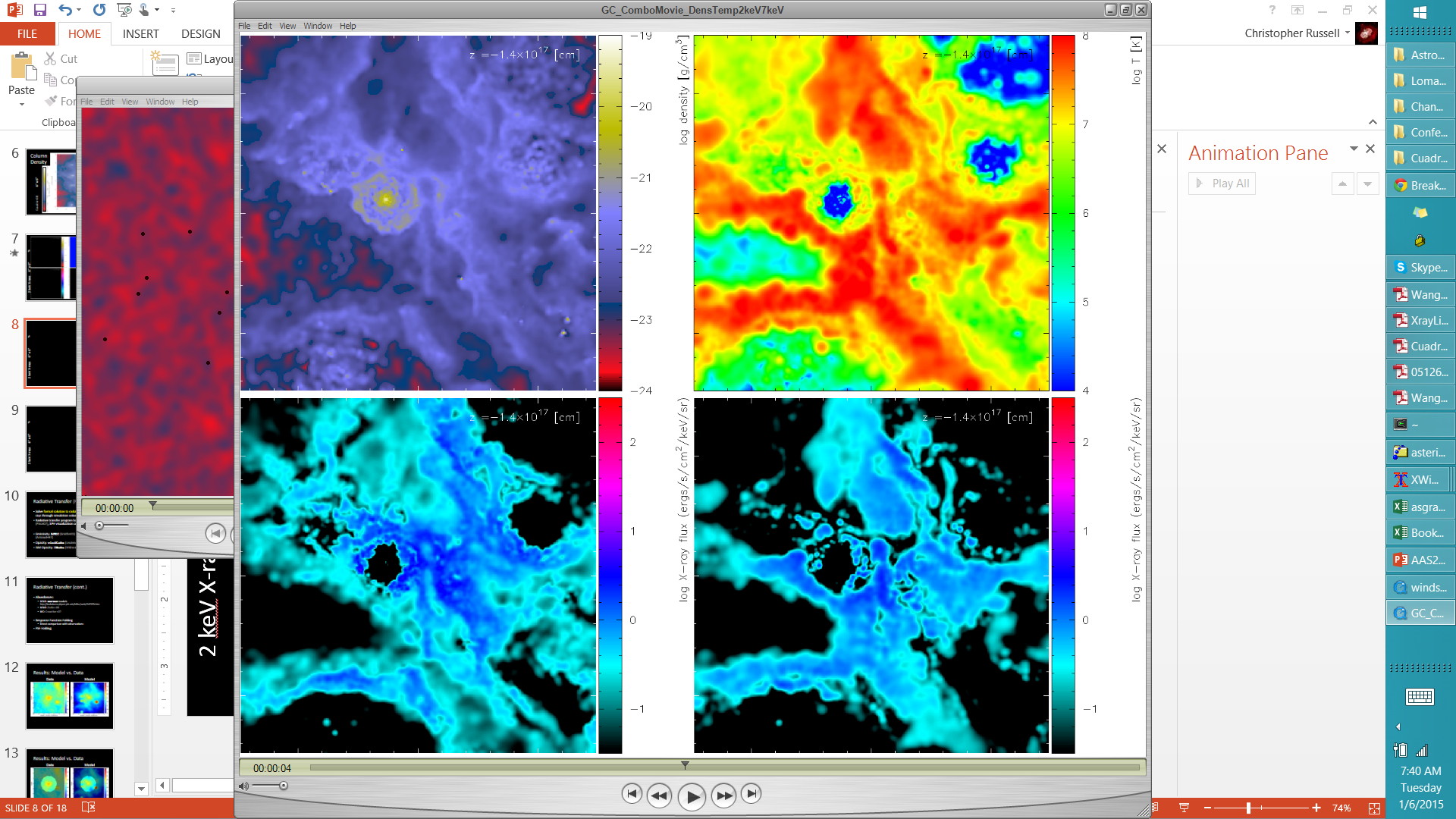 ρ
T
6” x 6”
2 keV X-rays
7 keV X-rays
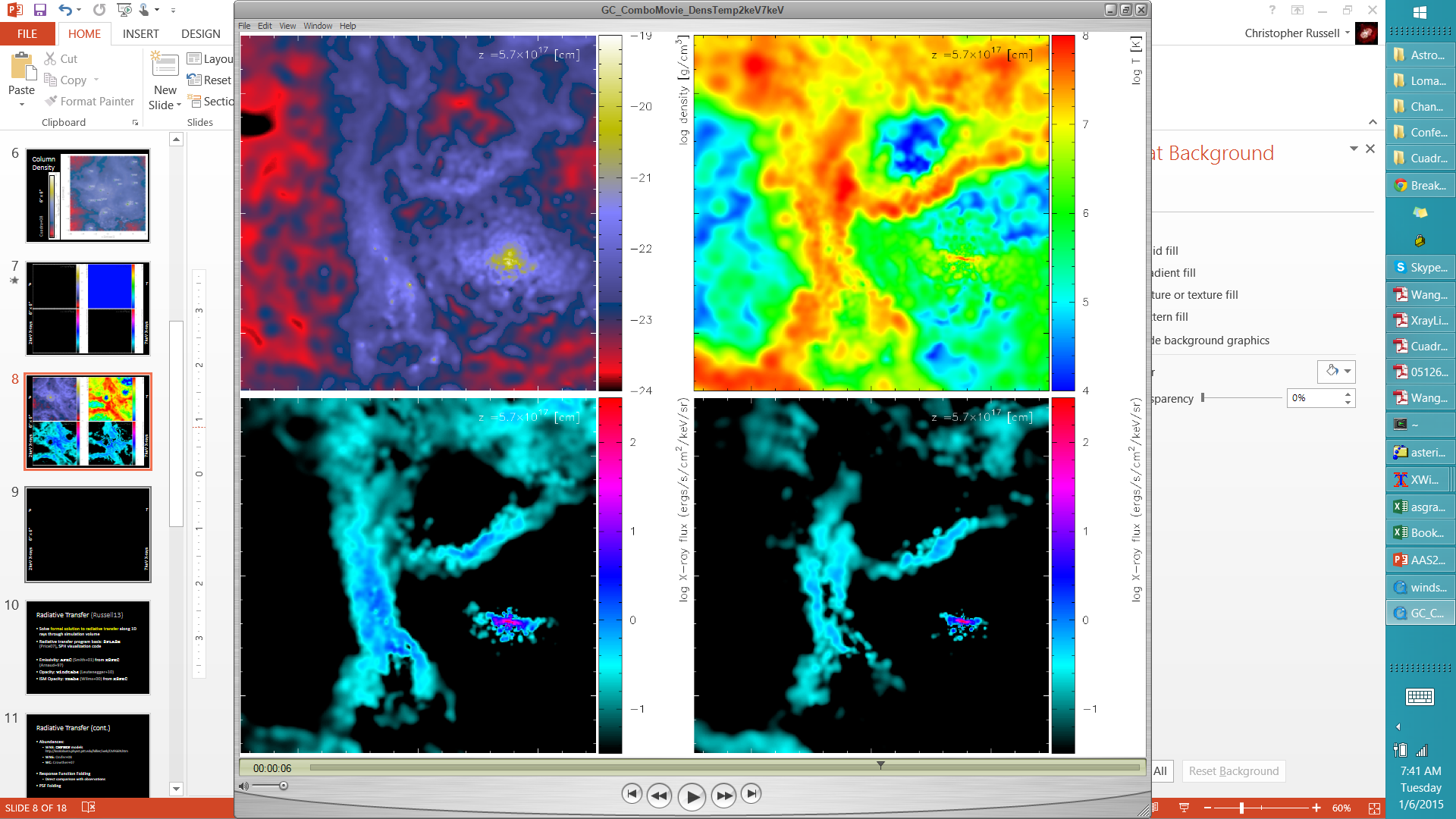 ρ
T
6” x 6”
2 keV X-rays
7 keV X-rays
X-ray Image: Models vs. Data
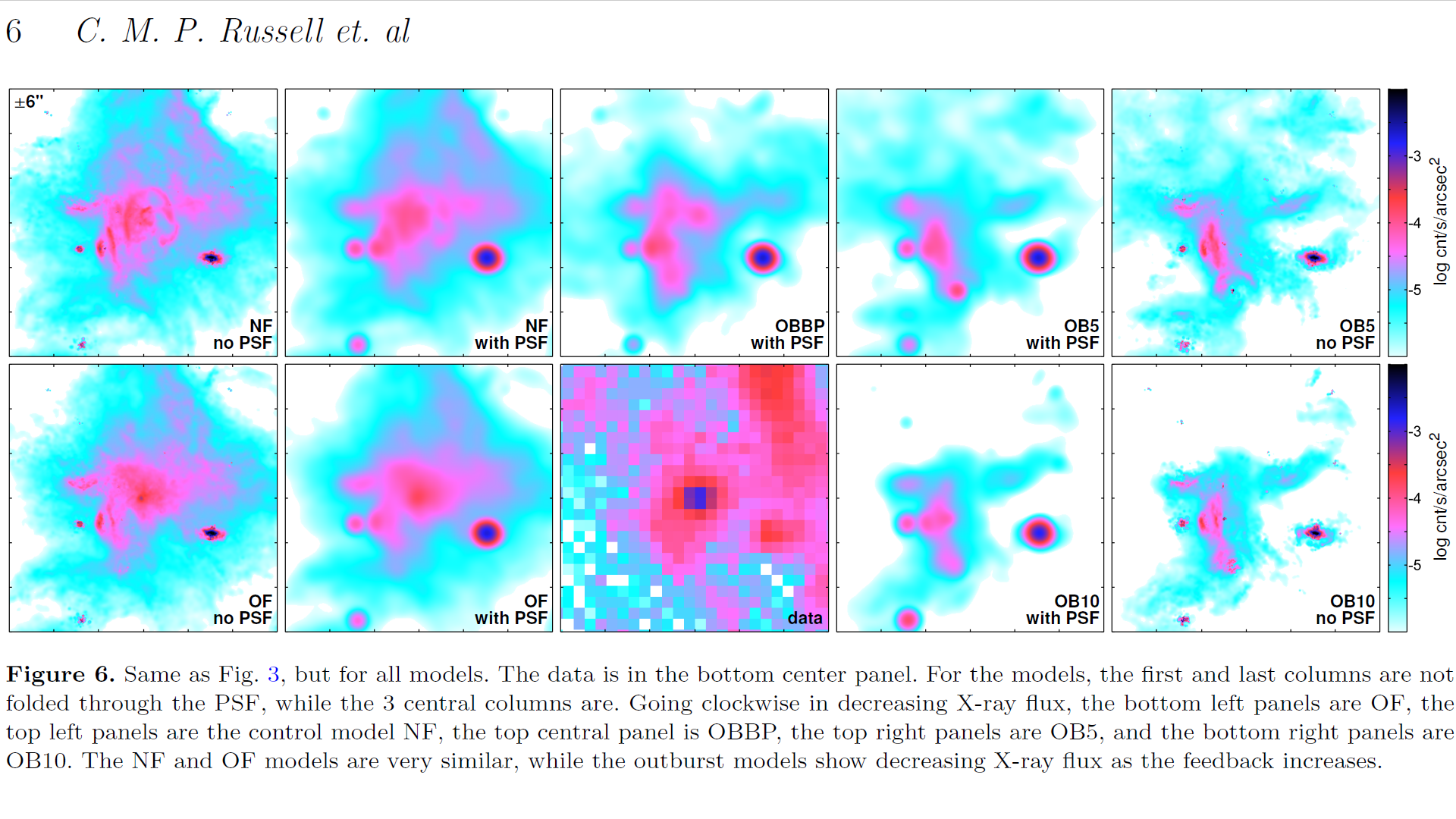 4-9 keV ACIS-S 0th Order HETG	±6”
X-ray Image: Models vs. Data
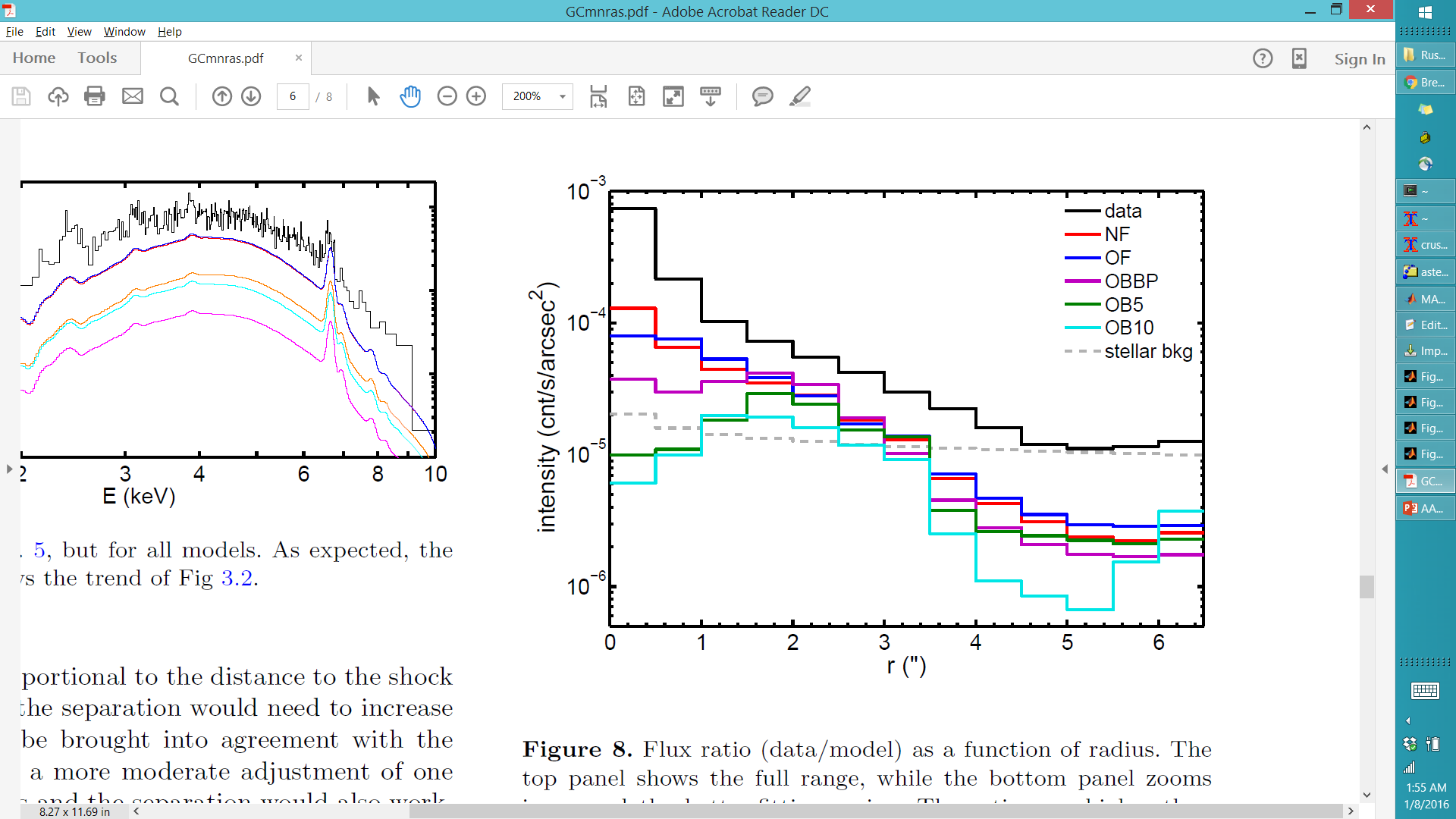 4-9 keV ACIS-S 0th Order HETG	2”-5”
WR Abundances
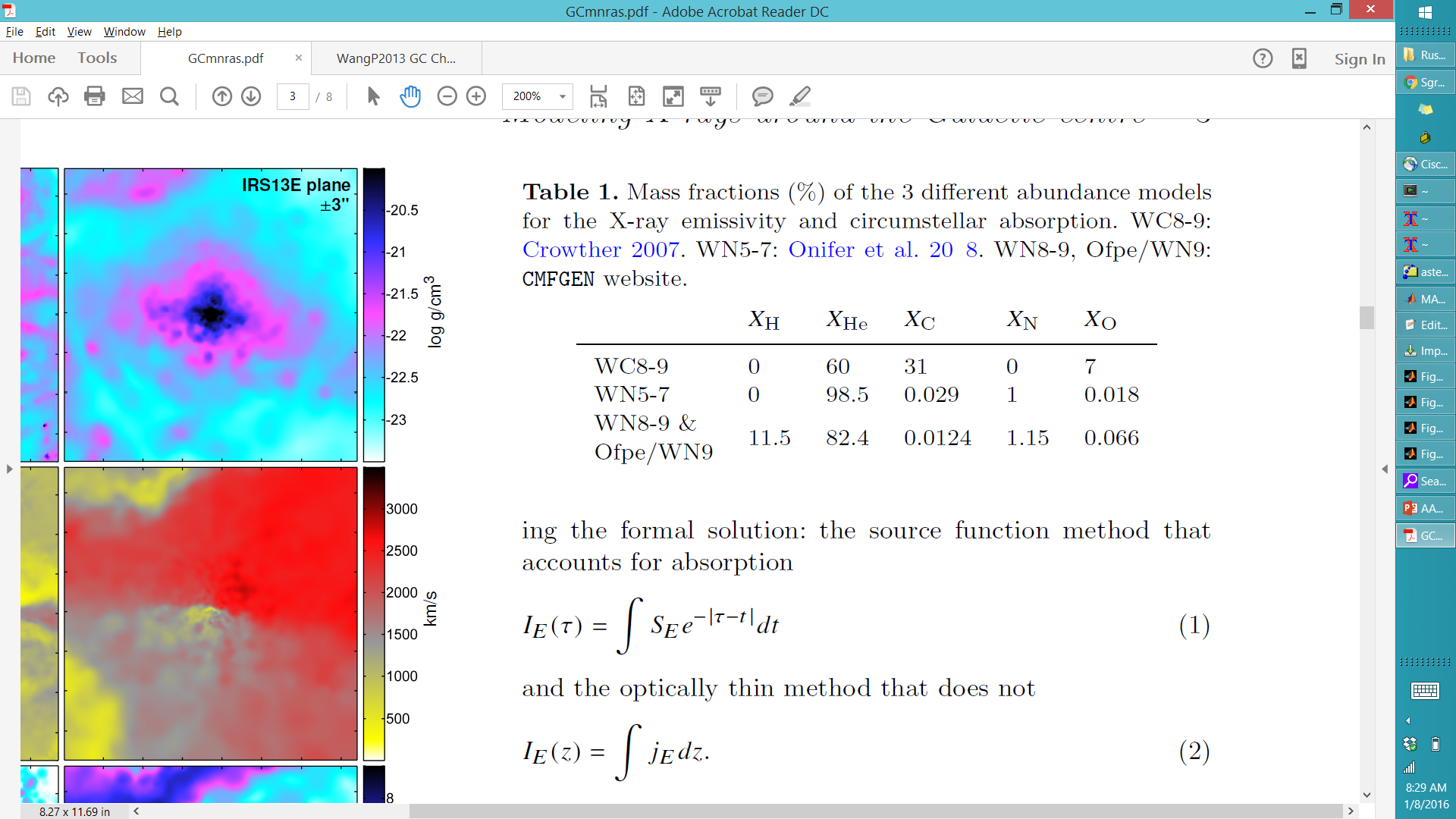 mass fractions (%)